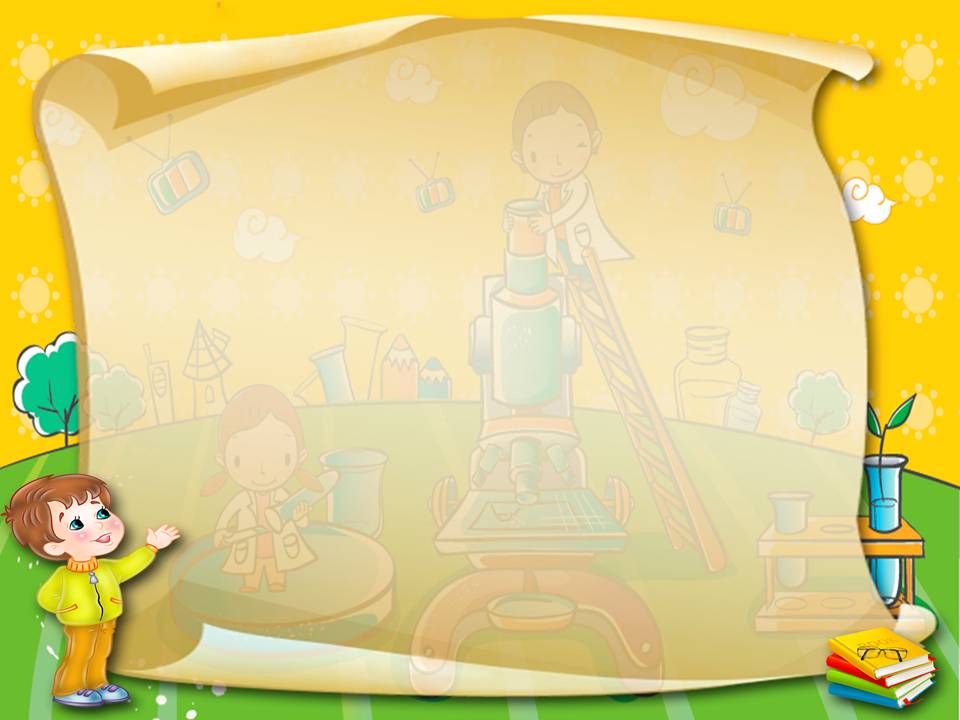 Муниципальное казенное дошкольное образовательное  учреждение Аннинский детский сад №7 общеразвивающего вида
Муниципальный этап Всероссийского профессионального конкурса «Воспитатель года России 2020»
Второй (заочный ) тур- конкурсное испытание
 «Моя педагогическая находка».

 Тема: «Эйдетика - как путь развития интеллекта у детей дошкольного возраста».
Подготовила: Тонких Елена Юрьевна,                  воспитатель I КК.
Анна 2020 г.
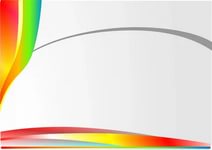 «Учите ребёнка каким-нибудь неизвестным ему пяти словам –
он будет долго и напрасно мучиться,
но свяжите двадцать таких слов с картинками, и он усвоит на лету».
К. Д. Ушинский.
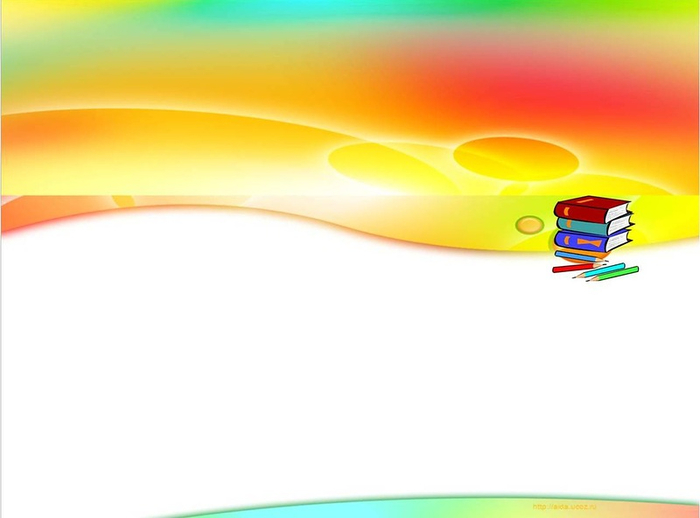 «Эйдетика» - от греческого «эйдос» - образ - это возможность запоминать информацию с помощью образов.
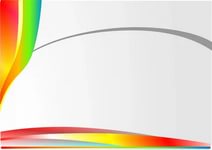 ЦЕЛЬ


Активизация умственных процессов у детей дошкольного возраста
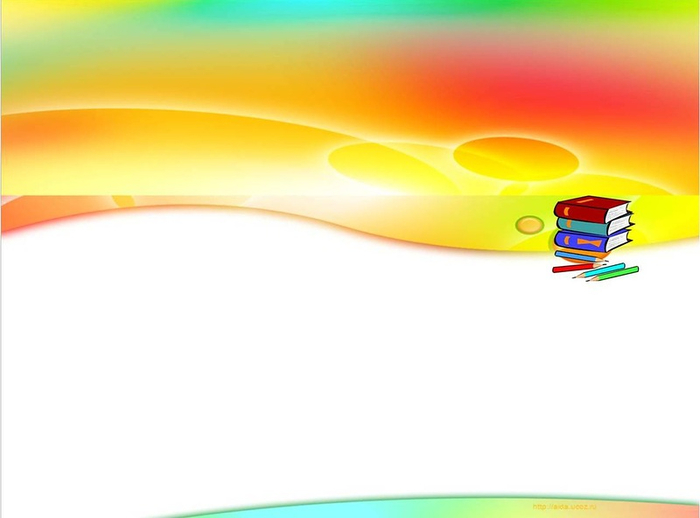 ЗАДАЧИ
Раскрыть естественный потенциал творческих возможностей ребенка;
Развить все виды памяти, воображение, мышление;
Воспитывать уверенность в себе, в своих возможностях.
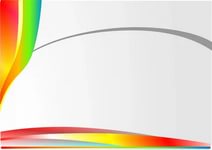 МЕТОДЫ
зрительной прорисовки
мысленной прорисовки
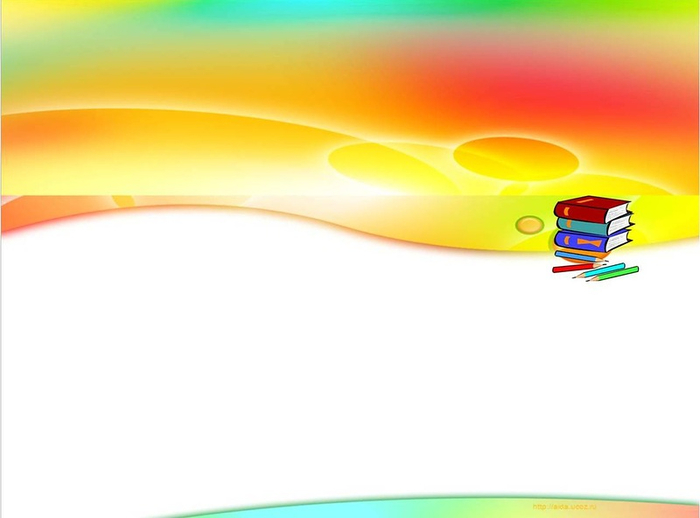 Ассоциации
цветовые
тактильные
ассоциации, связанные с геометрическими формами
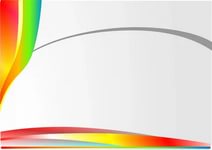 Цветовые ассоциации
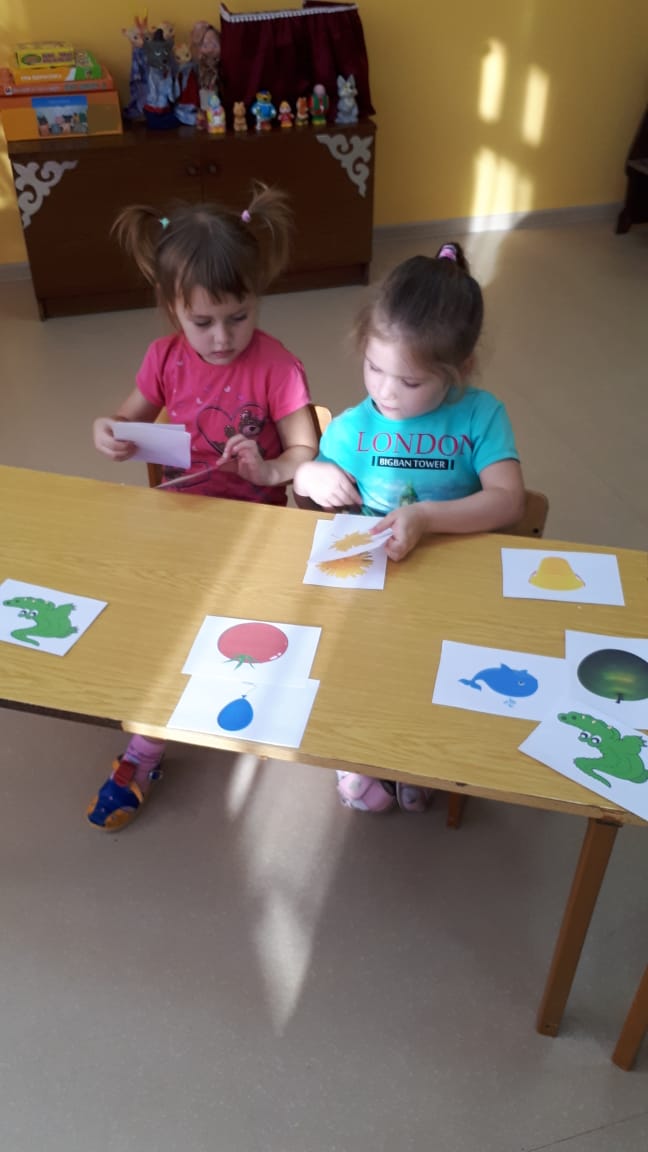 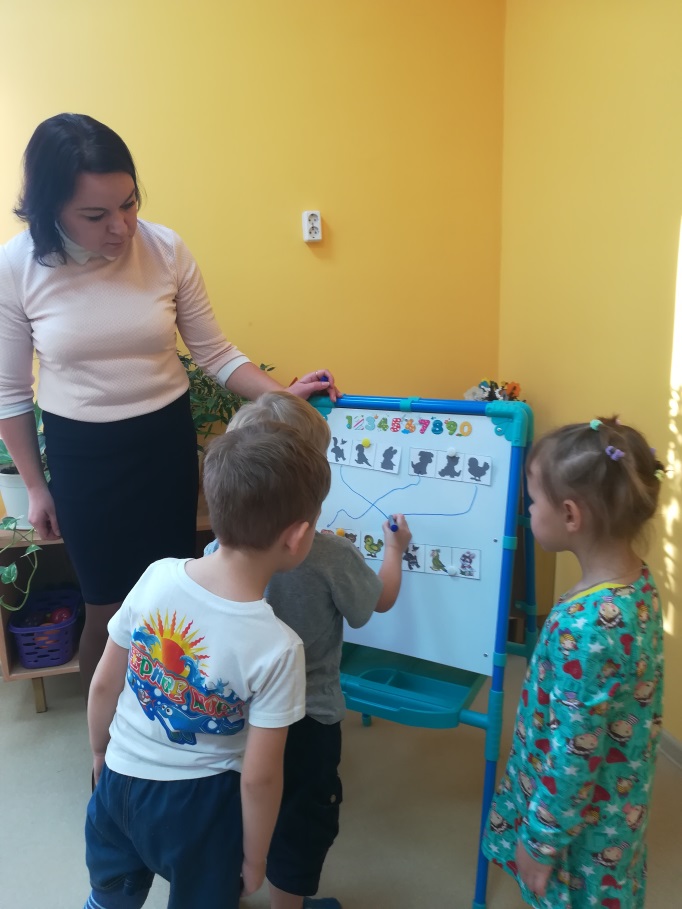 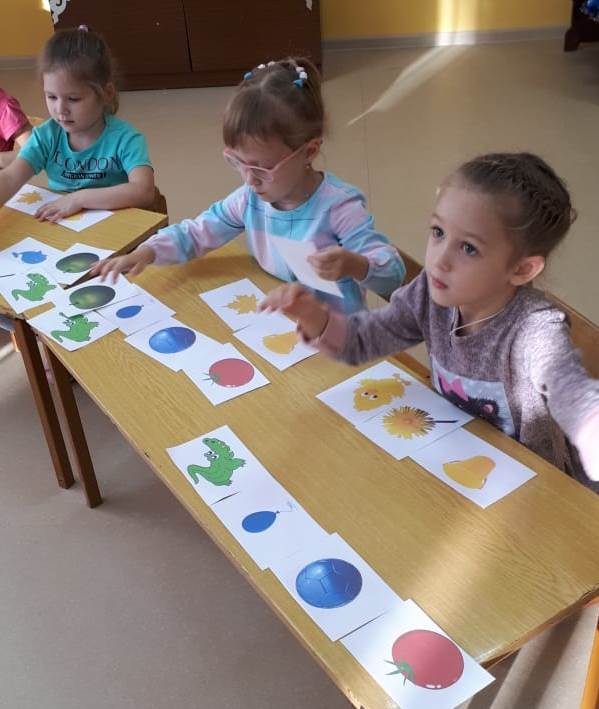 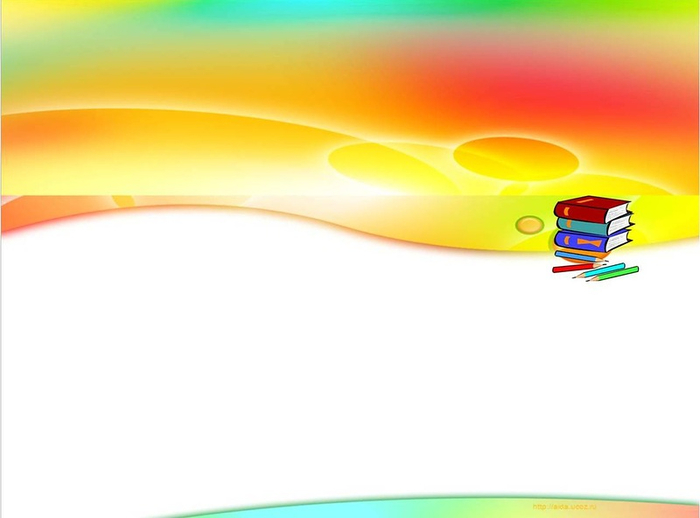 Ассоциации, связанные с геометрическими формами
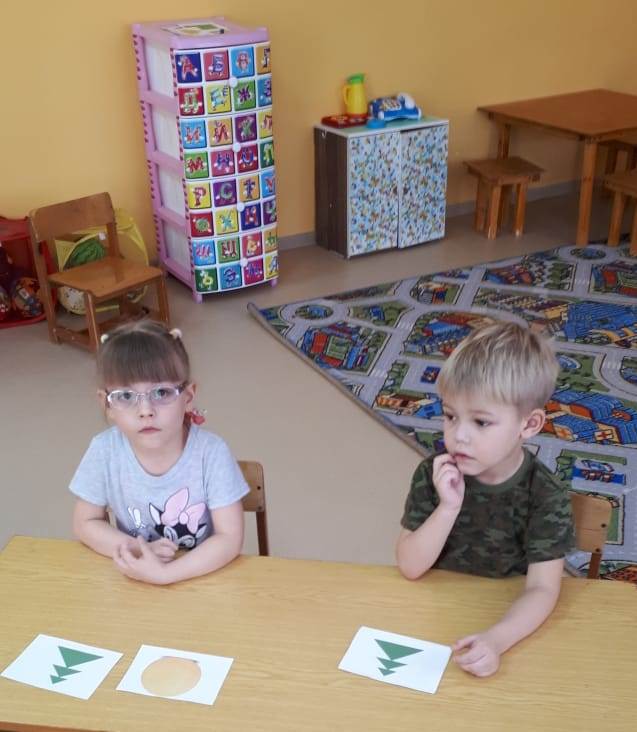 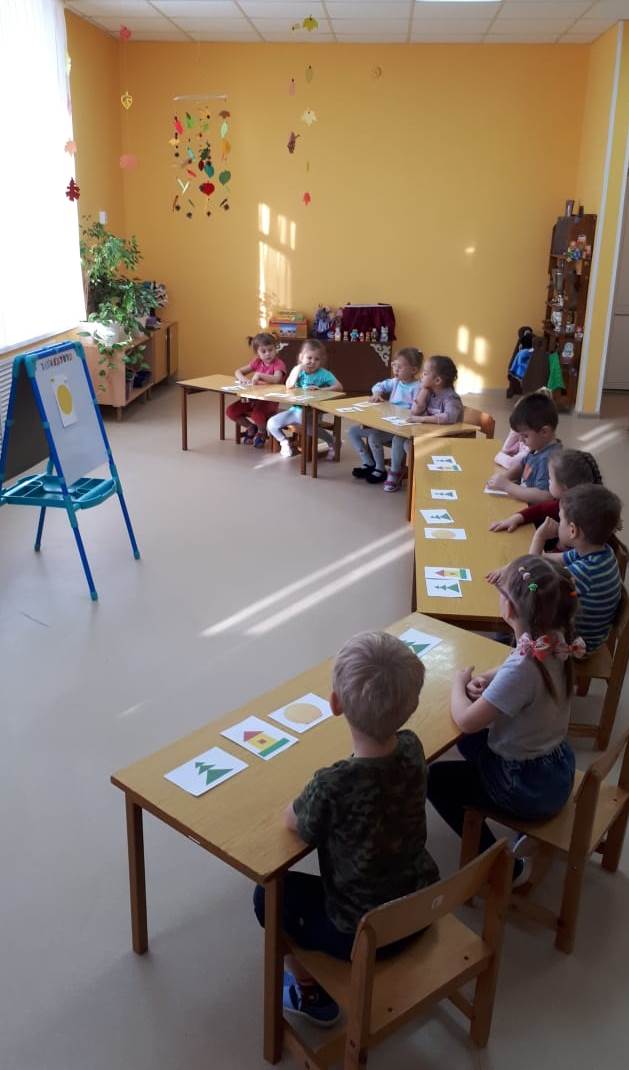 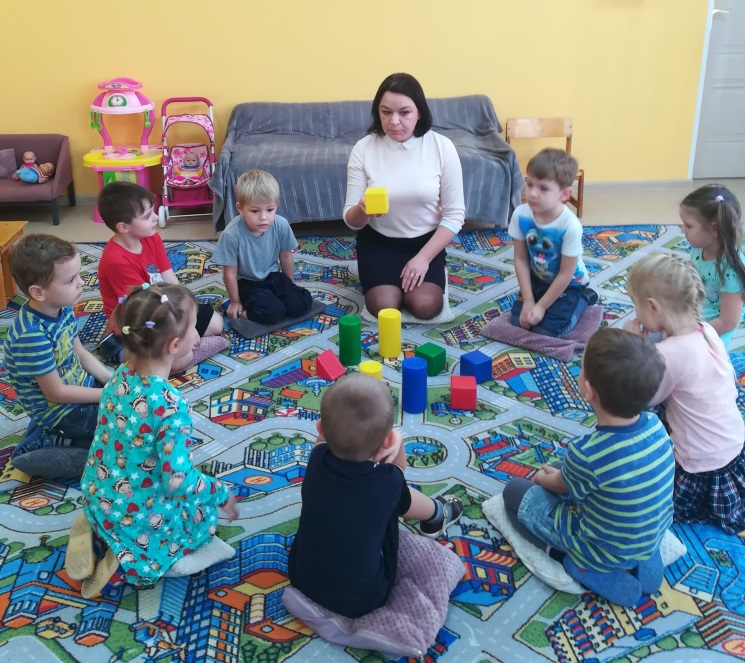 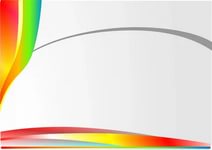 Тактильные ассоциации
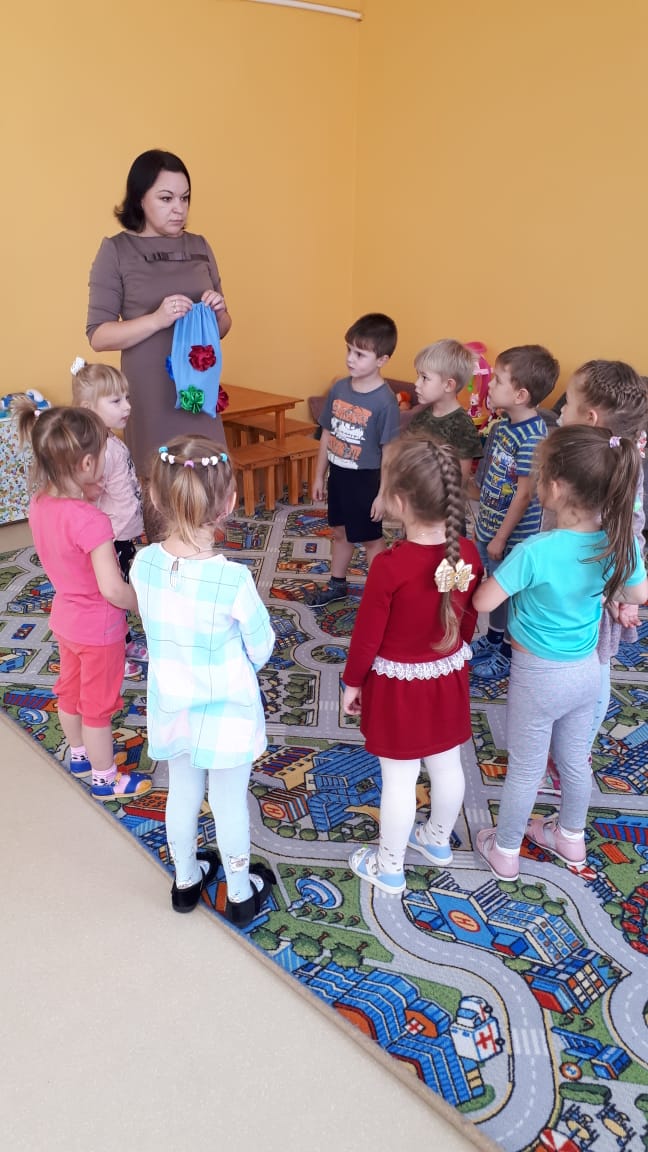 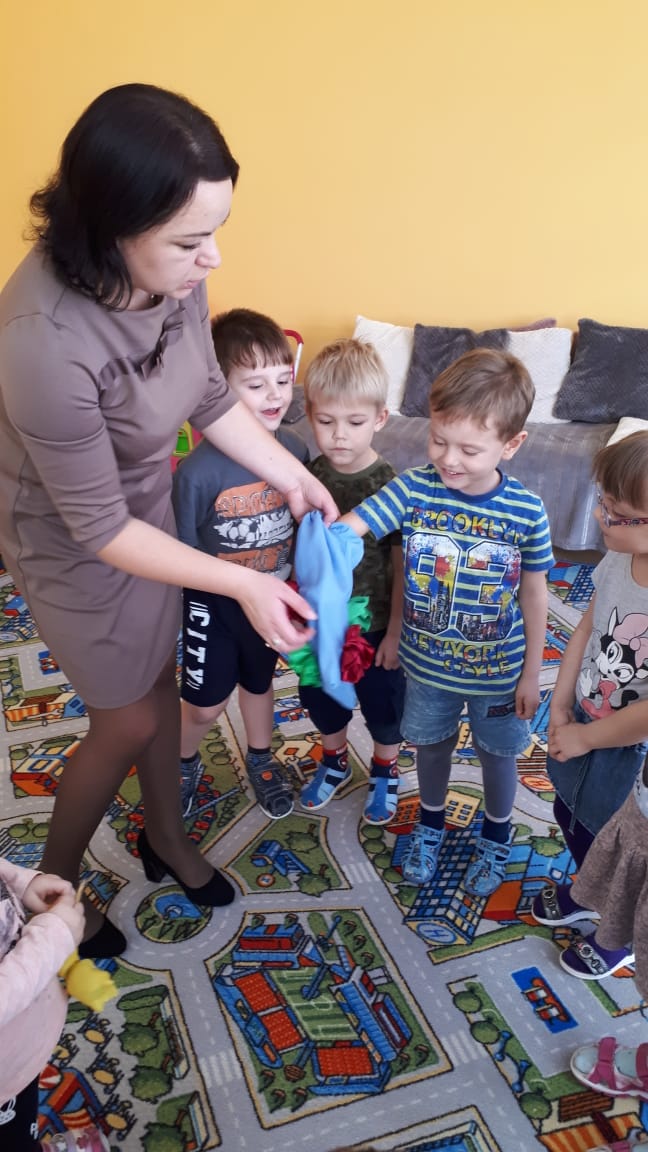 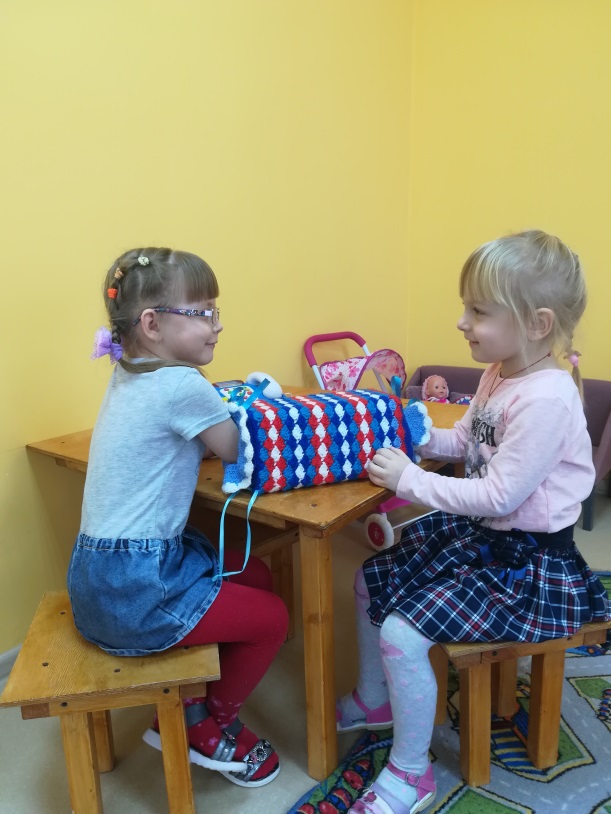 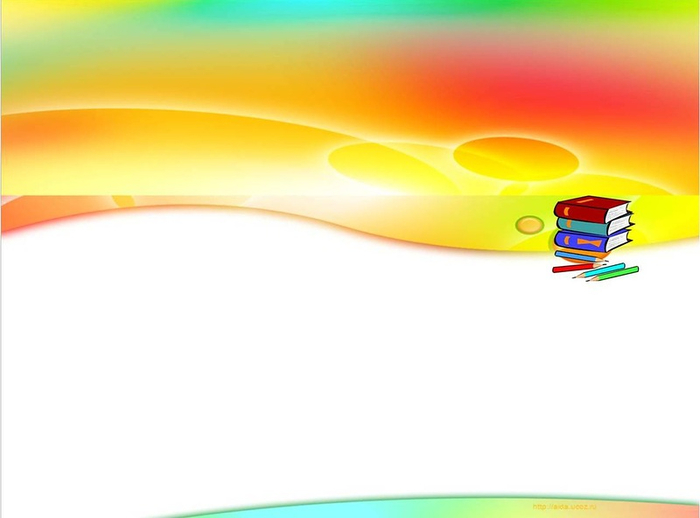 Работа с родителями
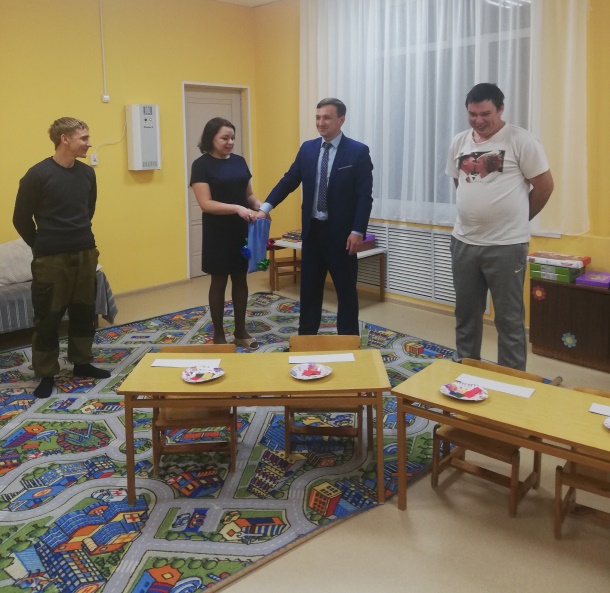 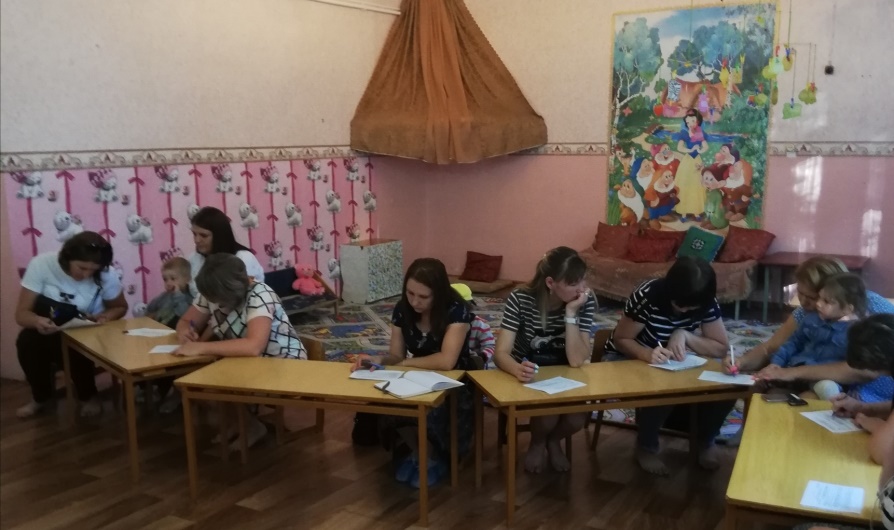 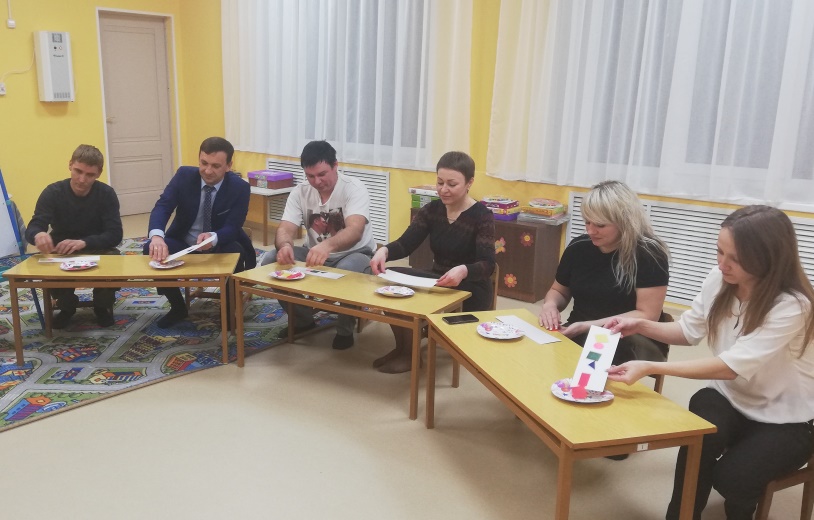 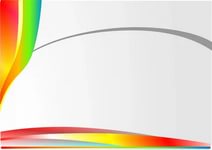 Работа с  педагогами
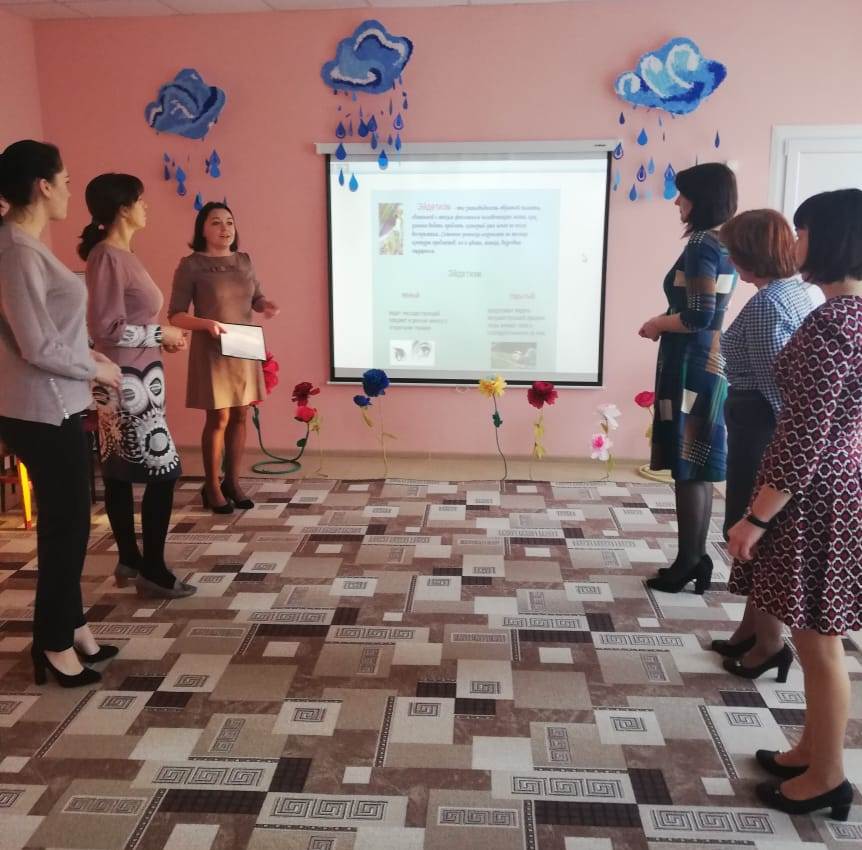 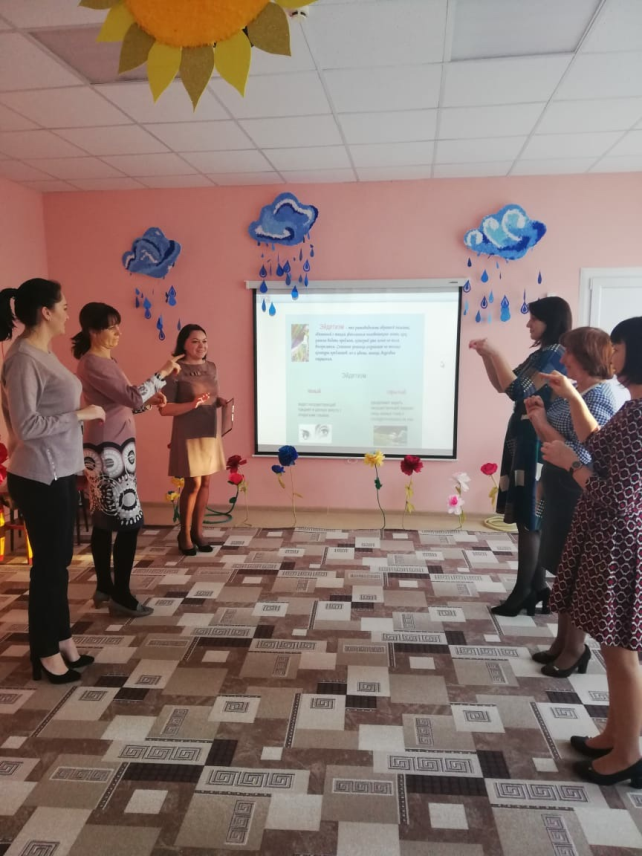 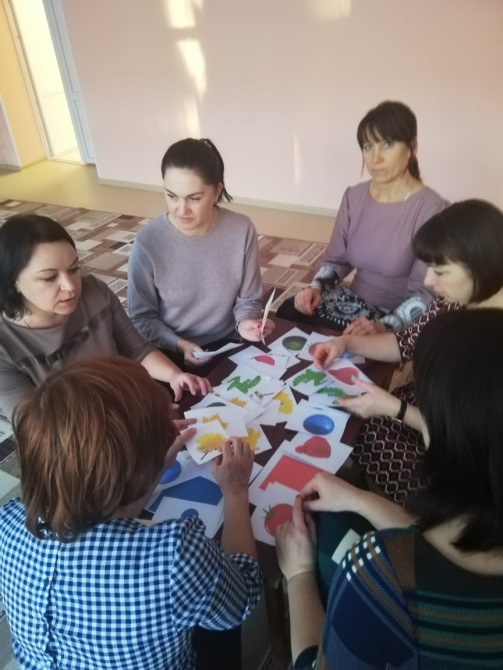 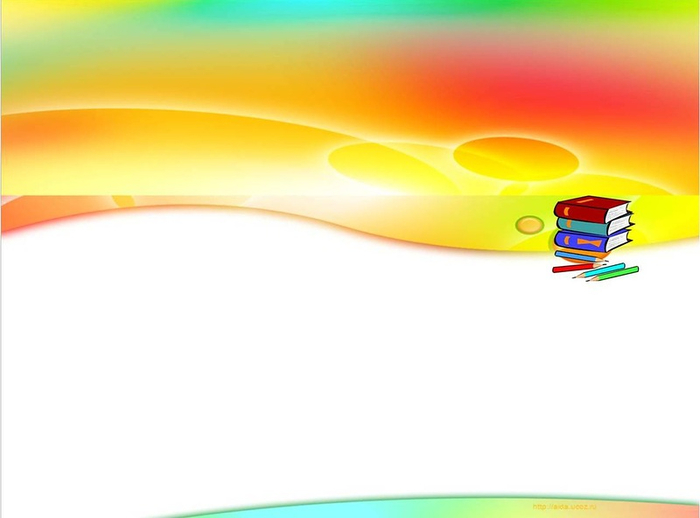 Планируемые результаты
Способен к самообучению и быстрому освоению новых знаний;
Имеет представление об окружающем мире;
Воспринимает и запоминает информацию через мир образов;
Концентрирует внимание;
Умеет свободно выражать свои мысли;
Обогащает словарный запас.
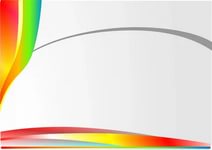 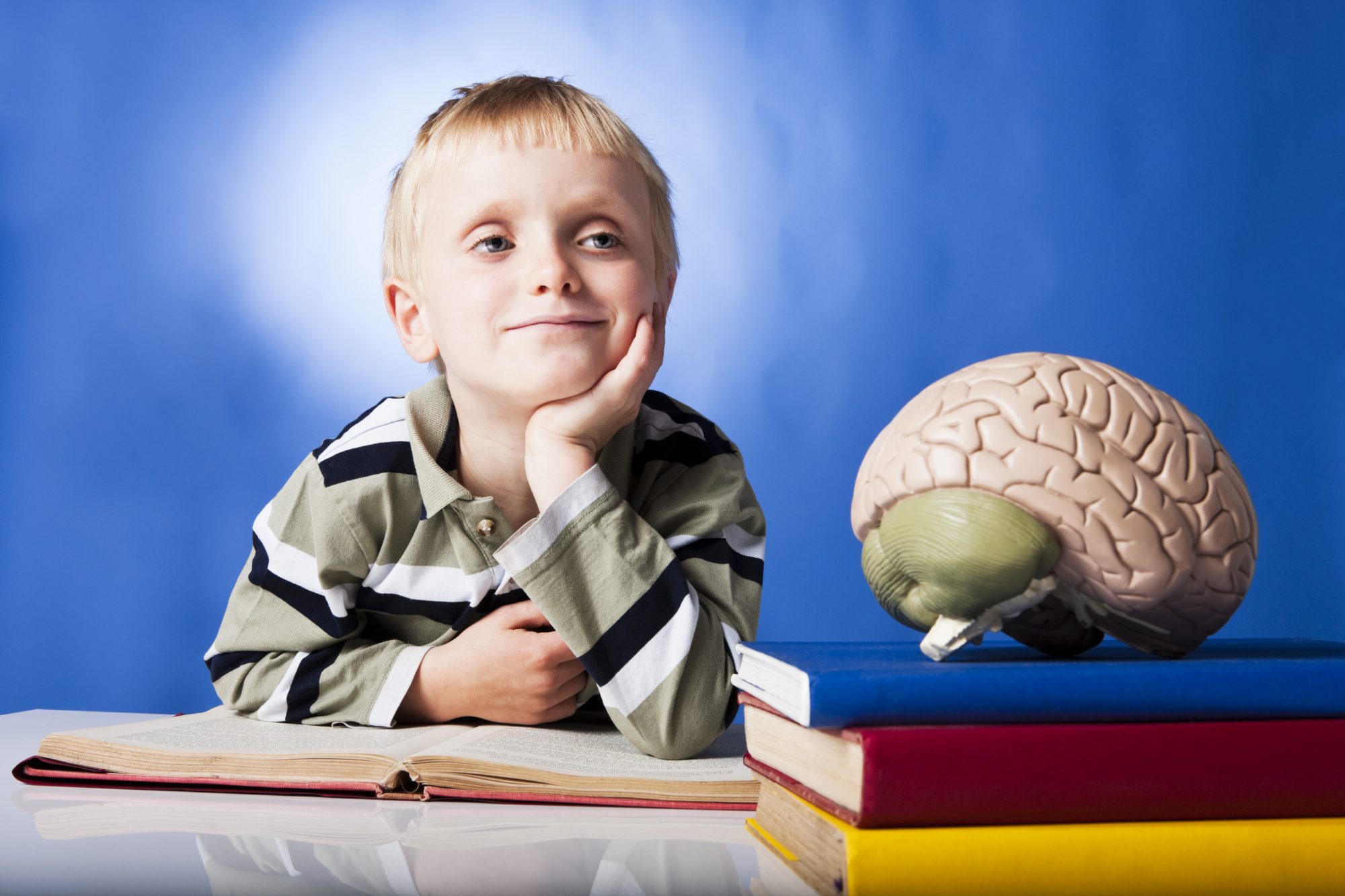 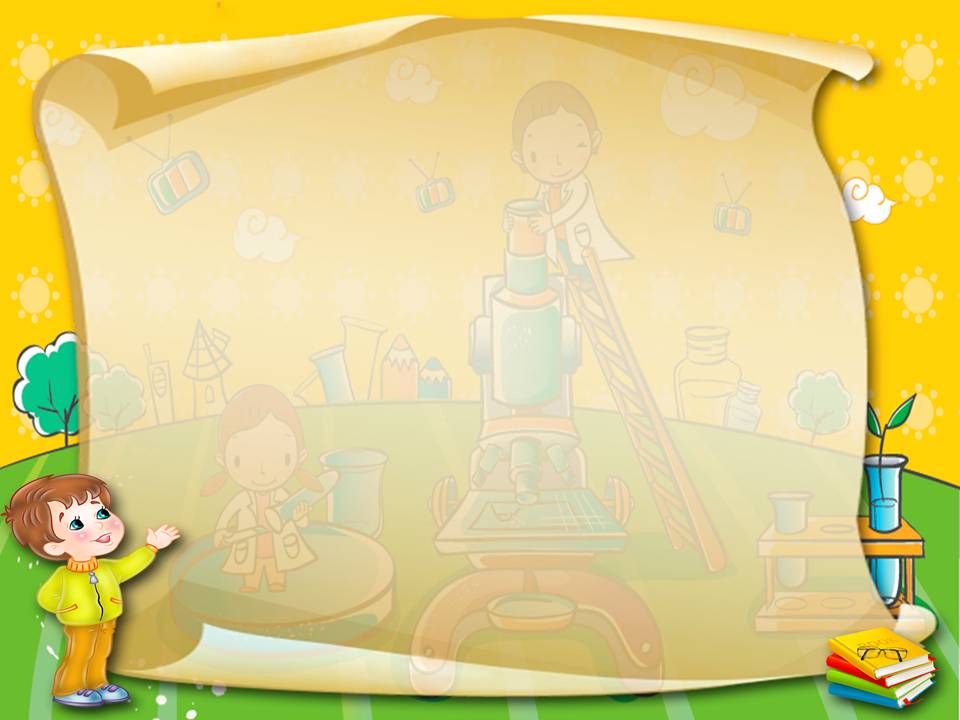 Спасибо
 за внимание!